Getting to Know Your New Polycom VVX 411 Phone
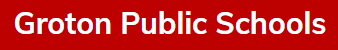 Soft Keys
The soft keys located underneath the phone screen perform the functions that appear directly above them on the display. 
Their functions are context sensitive, which means the function of the soft keys change depending upon your current activity. For example, if you are conferencing, the soft keys display functions related to the conference function.